VIII Пленум
комитета Татарстанской республиканской организации 
профсоюза работников здравоохранения РФ

О выполнении в 2017 году
отраслевого соглашения 
по организациям, находящимся в ведении Министерства здравоохранения 
Республики Татарстан 
на 2017 - 2019г.г.
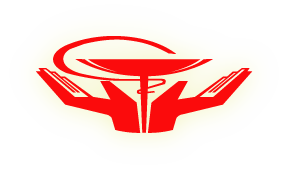 1
22 марта 2018 г.
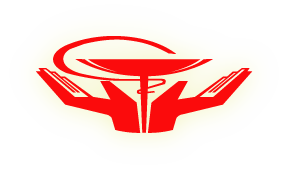 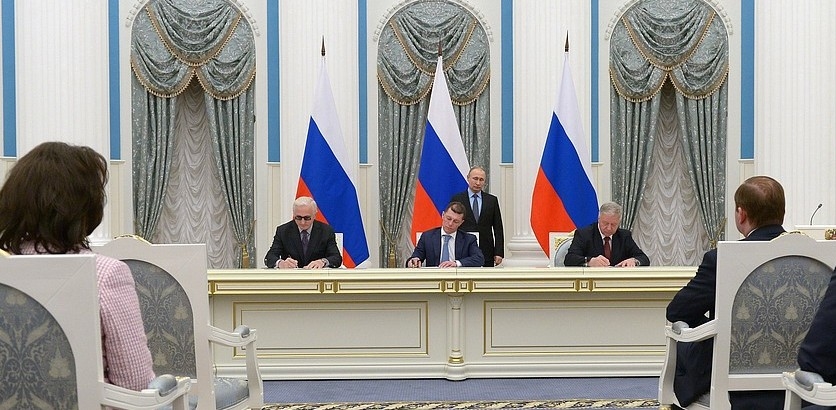 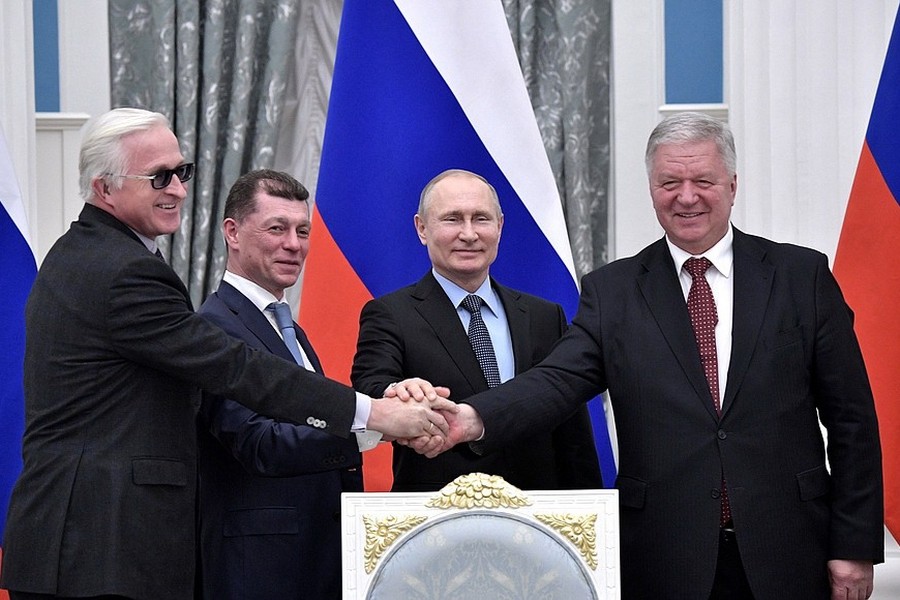 29 января 2018 года в Кремле состоялось подписание Генерального соглашения между общероссийскими объединениями профсоюзов, общероссийскими объединениями работодателей и Правительством Российской Федерации 
на 2018-2020гг
2
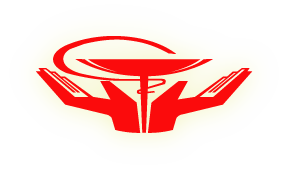 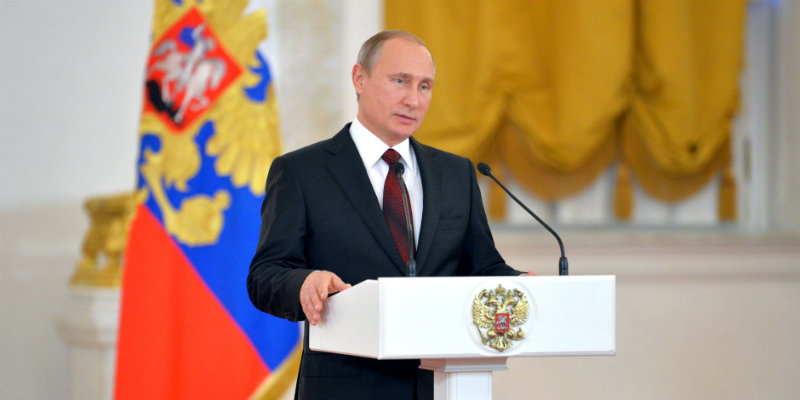 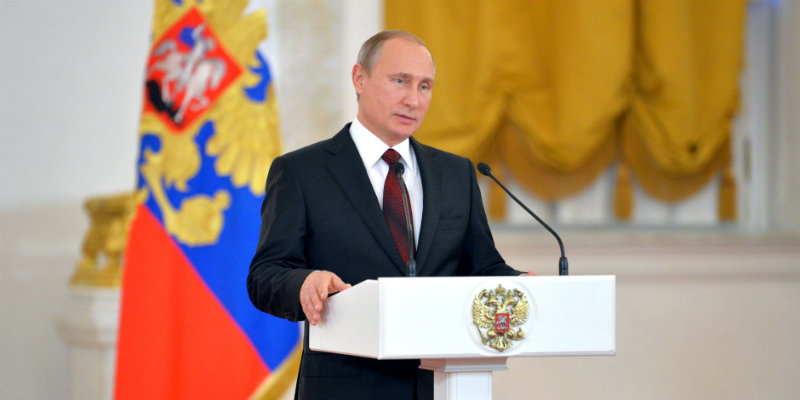 Послание  Президента России В.В.Путина Федеральному собранию РФ 1 марта 2018 г.
3
Динамика значений соотношения средней заработной платы работников государственных учреждений здравоохранения РТ  к среднемесячному доходу от трудовой деятельности в Республике Татарстан (в %)
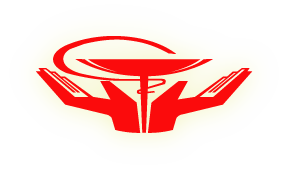 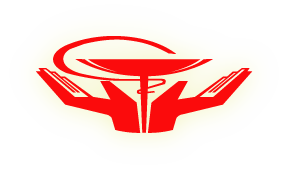 ДОЛЖНОСТНЫЕ ОКЛАДЫ
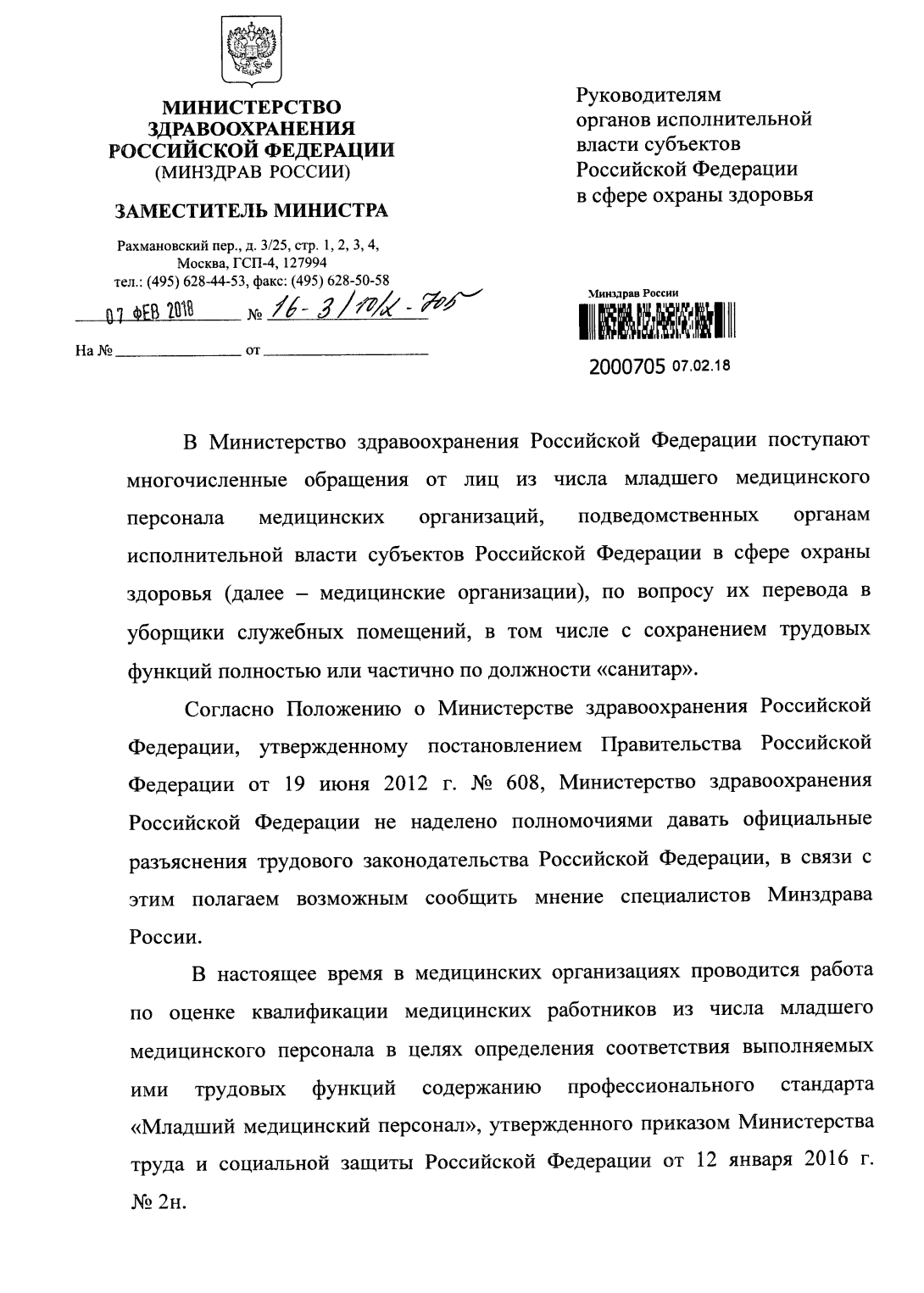 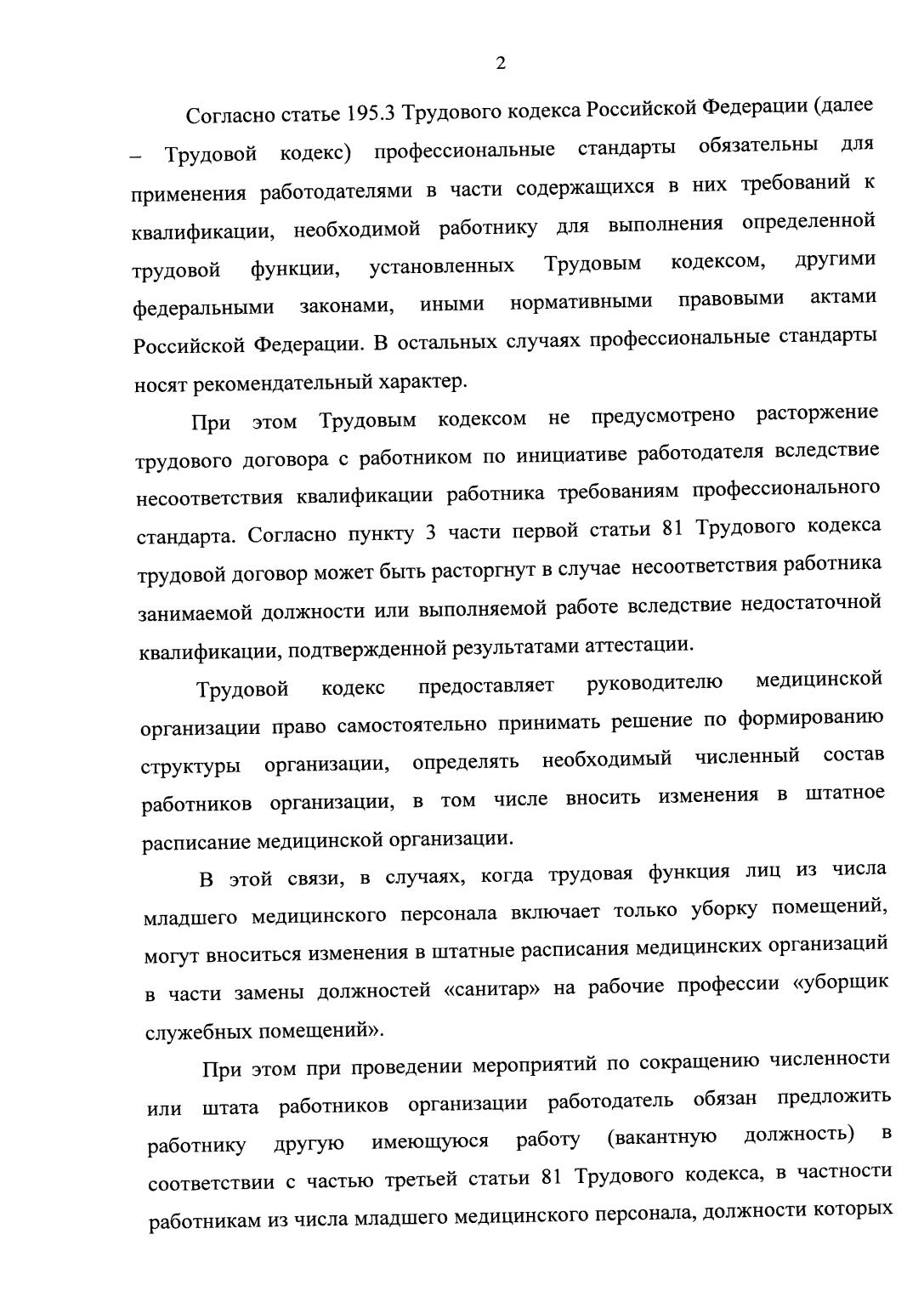 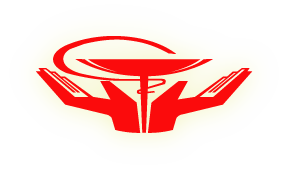 6
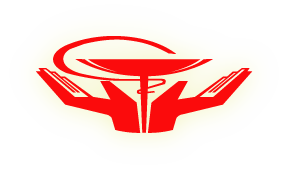 СОГЛАШЕНИЕо внесении дополнений в Отраслевое соглашение по организациям, находящимся в ведении Министерства здравоохранения Республики Татарстан.
Пункт 6.8. Раздела 6 «Рабочее время и время отдыха»: Дополнить пунктом 6.8.4. следующего содержания: «6.8.4. В соответствии с частью 2 статьи 116 Трудового Кодекса Российской Федерации и Распоряжением Кабинета Министров РТ от 04.07.2016г. №1339-р сохранить за работниками из числа младшего медицинского персонала государственных медицинских организаций Республики Татарстан, переведенными с 1 июля 2016 года с их согласия на должности работников, отнесенных к общеотраслевым профессиям рабочих, ежегодный дополнительный оплачиваемый отпуск, на период их работы в новой должности с оплатой за счет средств обязательного медицинского страхования, бюджета Республики Татарстан и от приносящей доход деятельности, предусмотренных в планах финансово-хозяйственной деятельности на данные цели. 
Полный дополнительный отпуск предоставляется указанным работникам, если они в рабочем году фактически проработали в указанной должности не менее 11 месяцев. Если указанный работник проработал в указанной должности в рабочем году менее 11 месяцев, то дополнительный отпуск предоставляется пропорционально отработанному времен.
Если после перевода с 1 июля 2016г. младшего медицинского персонала государственных медицинских организаций Республики Татарстан на должности работников, отнесенных к общеотраслевым профессиям рабочих в период их работы в новой должности, будет проведена  СОУТ, по результатам которой, им будет положен дополнительный оплачиваемый отпуск за работу во вредных условиях труда, то дополнительный оплачиваемый отпуск предоставляется данным работникам по одному из оснований (на основании Распоряжения Кабинета Министров РТ от 04.07.2016г. № 1339-р, либо на основании проведенной специальной оценки условий труда)».
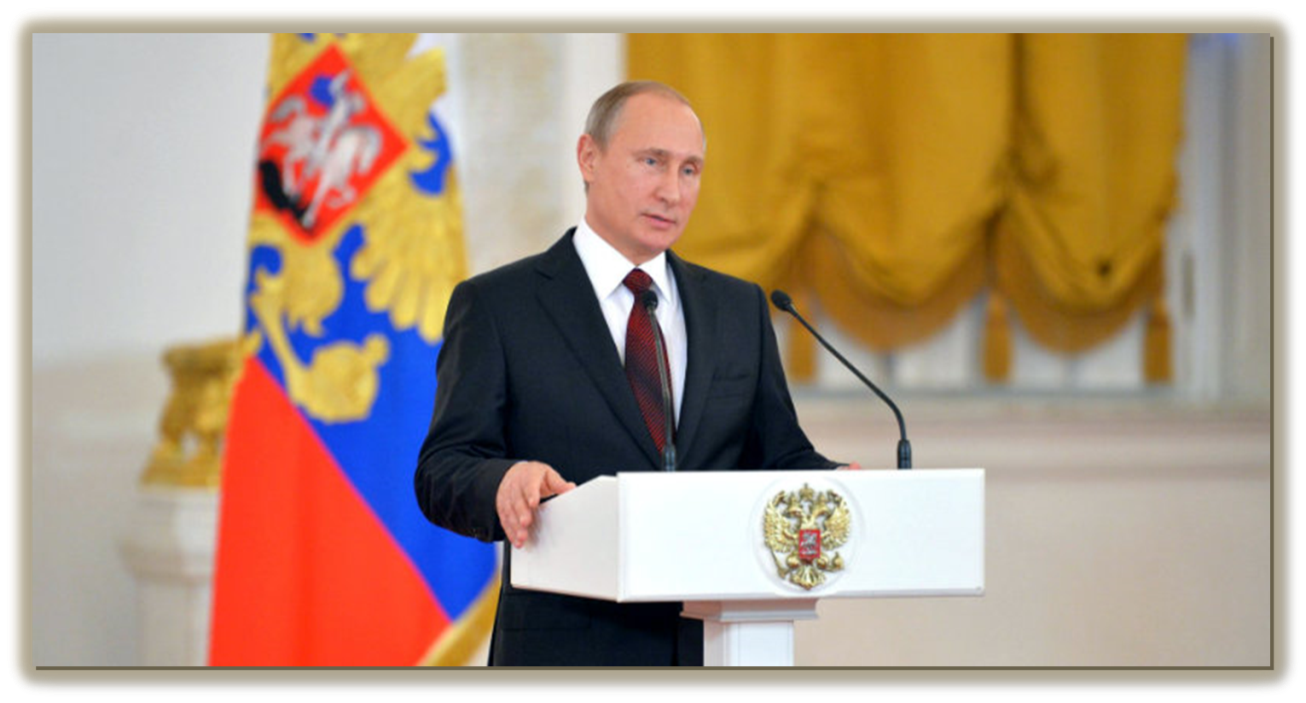 В послании ФС РФ Владимир Путин напомнил, что для реализации «майских» указов много было сделано. «Должен сказать, что есть какие-то недовыполнения, но в целом, как бы высоко ни были подняты планки этих указов, если бы их не было, то не было бы и результатов, которые мы имеем сегодня. Амбициозные задачи нужно ставить всегда»
8
Средняя заработная плата по категориям персонала за 2012 - 2017 годы (по данным Татарстанстата в рублях)
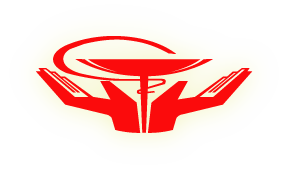 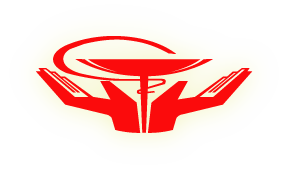 ПОКАЗАТЕЛИ  ПО  ЗАРПЛАТЕ ОТДЕЛЬНЫХ  КАТЕГОРИЙ РАБОТНИКОВ по итогам 2017 года в рамках выполнения Распоряжения КМ РТ  № 557-Р от 30.03.2013г. (инф. МЗ РТ)
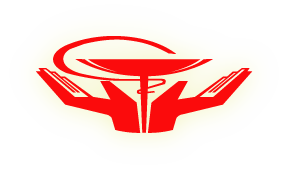 Схема образования заработной платы по новой системе оплаты труда
Должностные оклады по ПКГ
+
+
11
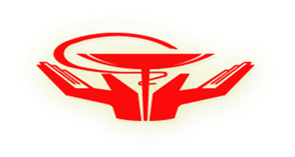 Структура заработной платы в государственных учреждениях здравоохранения Республики Татарстан
12
Постановление Кабинета   Министров Республики Татарстан от 15.12.2017г. №1000«О внесении  изменений в постановление Кабинета Министров Республики Татарстан от 18.10.2014 №768 «Об увеличении оплаты труда работников государственных учреждений и государственных организаций Республики Татарстан»
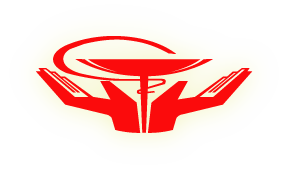 Установить с 1 января 2018 года:
дополнительную надбавку к должностному окладу, выплатам стимулирующего характера (за исключением выплат за качество выполняемых работ и премиальных выплат) и выплатам за работу в сельской местности в размере 14 процентов работникам государственных учреждений и государственных организаций Республики Татарстан, условия оплаты труда которых регулируются следующими постановлениями Кабинета Министров Республики Татарстан:
от 24.08.2010 N678 "Об условиях оплаты труда работников государственных учреждений Республики Татарстан";
от 01.08.2012 N653 "Об условиях оплаты труда работников государственных организаций социального обслуживания населения и государственных учреждений социальной защиты Республики Татарстан";
от 10.12.2012 N1072 "Об условиях оплаты труда работников государственных учреждений культуры Республики Татарстан";
от 31.07.2013 N538 "Об условиях оплаты труда работников государственных учреждений сферы научных исследований и разработок";
дополнительную надбавку к должностному окладу, выплатам стимулирующего характера (за исключением выплат за качество выполняемых работ и премиальных выплат) и выплатам за работу с вредными и (или) опасными условиями труда в размере 14 процентов работникам государственных учреждений и государственных организаций Республики Татарстан, условия оплаты труда которых регулируются постановлением Кабинета Министров Республики Татарстан от 25.04.2012 N323 "Об условиях оплаты труда работников медицинских организаций, подведомственных исполнительным органам государственной власти Республики Татарстан, и отдельных нетиповых учреждений, подведомственных Министерству здравоохранения Республики Татарстан".
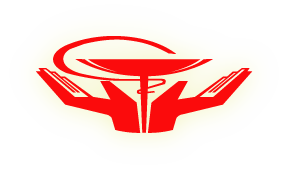 Федеральным Законом от 07.03.2018г. 
№41-ФЗ МРОТ с 1 мая 2018 года установлен в размере 11 163 рубля в месяц 
(с 01.01.2018г. – 9489 рублей). 
МРОТ доведен до величины прожиточного минимума трудоспособного населения.
14
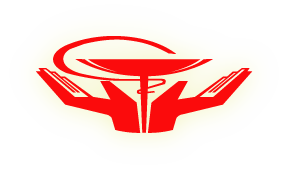 Согласно плану работы комитета ТРОПРЗ РФ, в том числе в рамках тематических проверок, объявленных ЦК Профсоюза, правовым инспектором труда и внештатными правовыми инспекторами труда  ТРОПРЗ РФ проведены проверки в 40 учреждениях отрасли, в т.ч. по вопросу эффективного контракта. Проведено 8 проверок по обращениям работников.
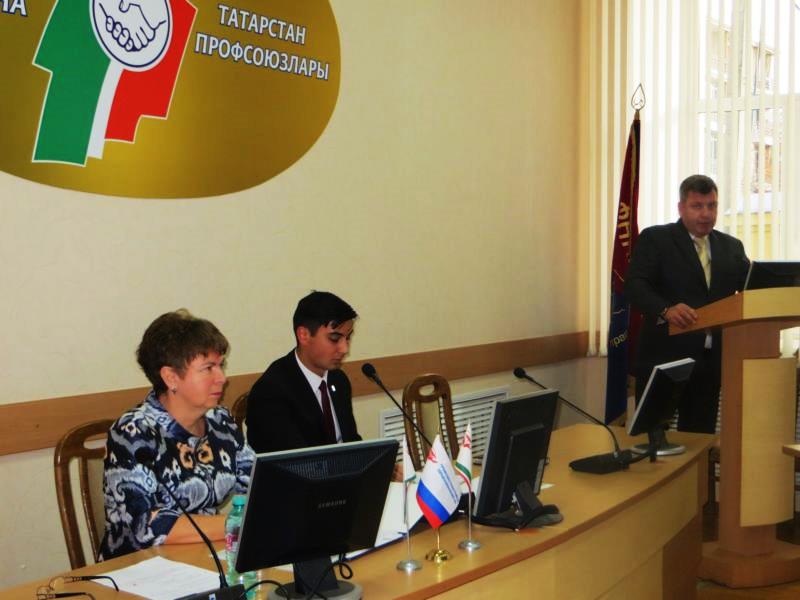 По результатам проверок было направлено
47 представлений об устранении 240 выявленных нарушений трудового законодательства, из которых устранено 230.
15
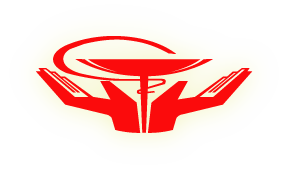 При проверках комитетом ТРОПРЗ РФ более чем в 20-ти  учреждениях отрасли было выявлено, что работодатели не устанавливают повышенный размер оплаты труда работникам, которые по результатам аттестации рабочих мест или специальной оценки условий труда, работают во вредных условиях труда.
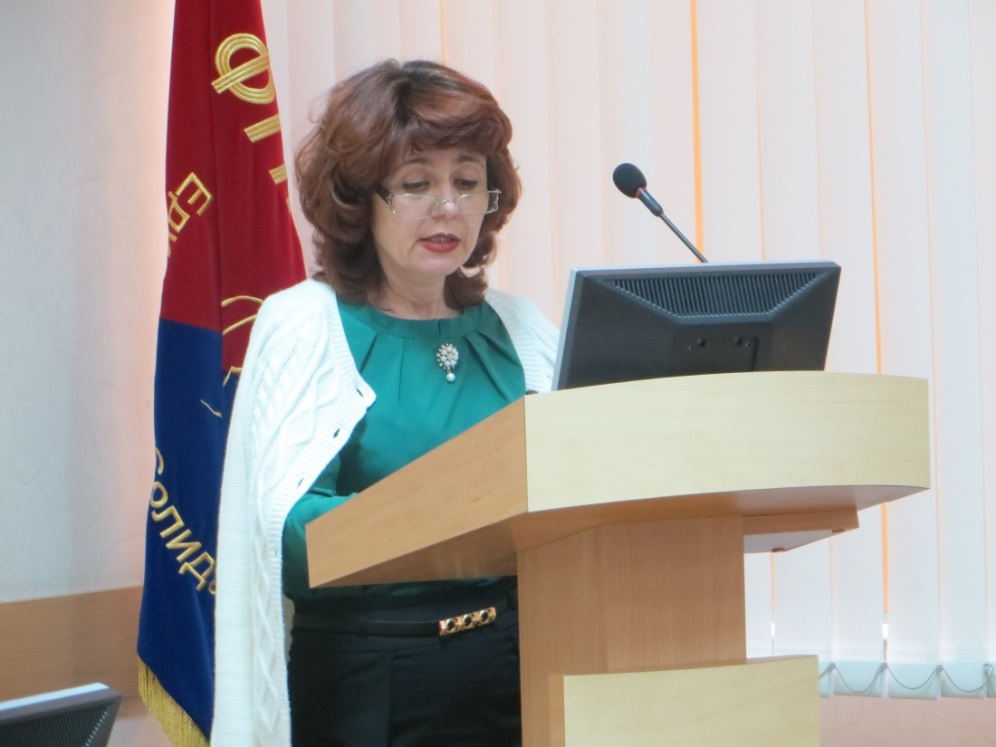 16
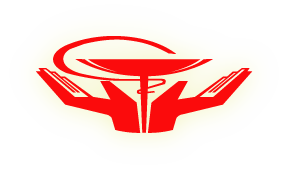 Свыше 90% дел, рассмотренных в судах с представительством интересов работников профсоюзными юристами, решены в пользу работников.
В результате проведенной юридической работы Верховым О.А.- правовым инспектором труда ЦК профсоюза работников здравоохранения РФ по РТ решением суда первой инстанции удалось снизить размер взыскиваемой суммы с 4 миллионов рублей до 100 000 рублей морального вреда и добиться полного отказа в удовлетворении материальных требований. 
	Экономическая эффективность деятельности правовой инспекции комитета ТРОПЗ РФ по всем направлениям юридической помощи работникам отрасли в общей сложности составила свыше 16 млн. рублей
17
Охрана труда в системе здравоохранения                                является одной из первостепенных задач.
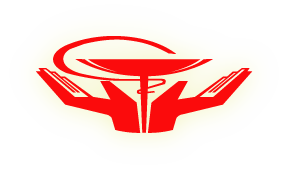 Общественный контроль за состоянием условий и охраны труда осуществляет профсоюзный актив, состоящий из:
Технического инспектора труда ЦК Профсоюза -1 чел.
Внештатных технических инспекторов – 5 чел. 
Специалистов по охране труда в ЛПУ - 182 чел. 
Уполномоченных (доверенных) лиц по охране труда - 1377 чел. 
Комитетов (комиссий) по охране труда – 164 (93%)
    В составе комитетов   уполномоченных по охране труда – 610  человек.
18
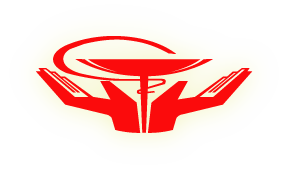 Финансирование мероприятий  на улучшение условий и охраны труда  ЛПУ РТ 2017 году
19
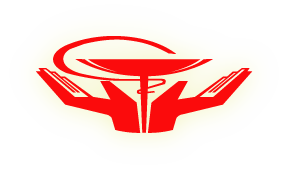 В 2017 году техническим инспектором труда и внештатными техническими инспекторами ТРОПРЗ РФ было проведено 42 проверки (в 2016г. - 34) с учетом плана тематических проверок и поступающих обращений из ЛПУ.
В результате проверок выявлено 257 нарушений требований трудового законодательства и санитарно-гигиенической безопасности. По устранению выявленных нарушений, выдано      26 представлений руководителям медицинских учреждений и председателям профсоюзных организаций.
20
ТРОПРЗ РФ приняла участие в конкурсе на лучшего уполномоченного по охране труда от профсоюза.
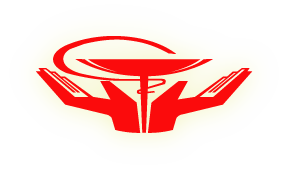 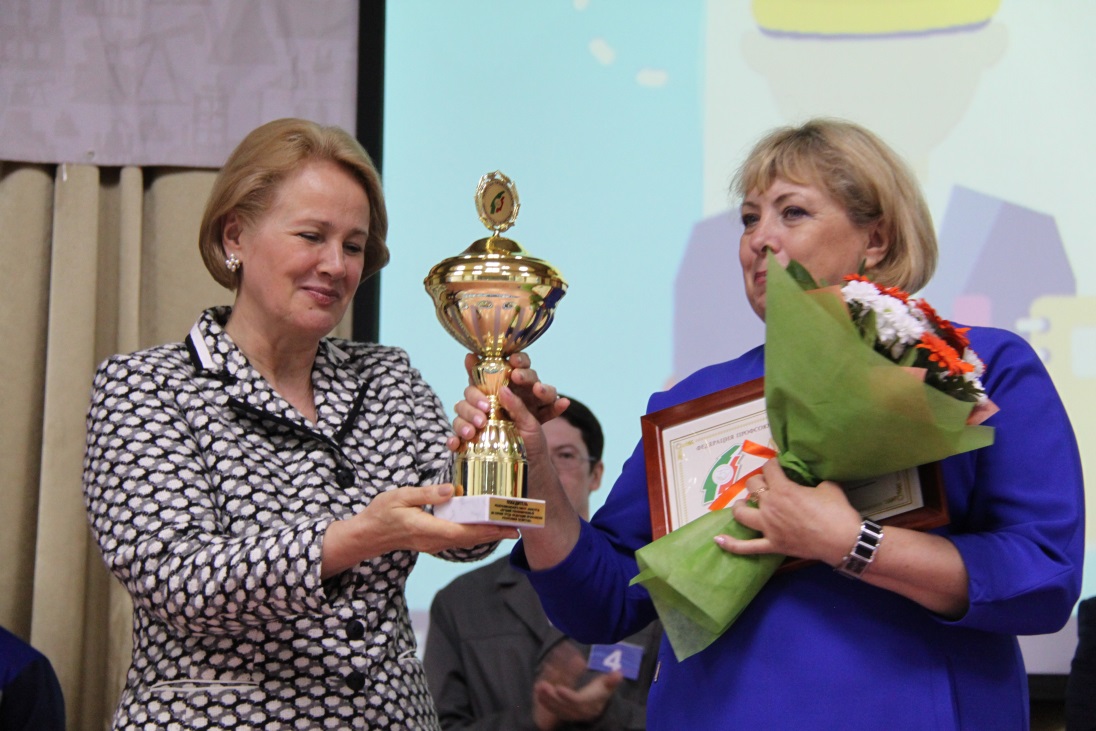 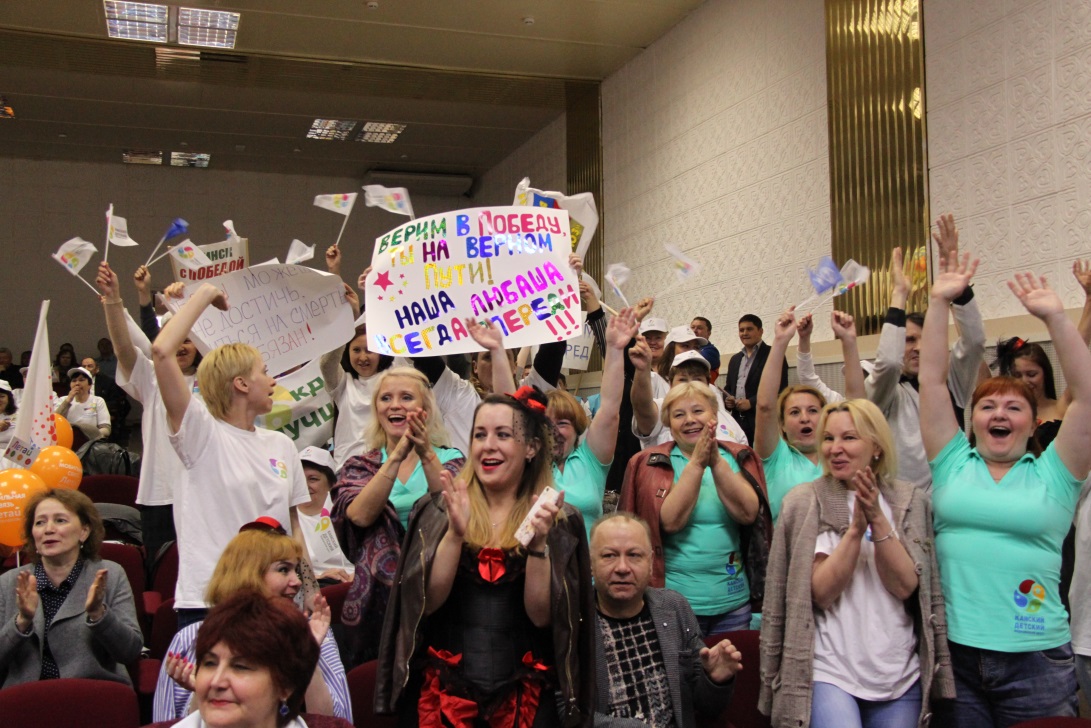 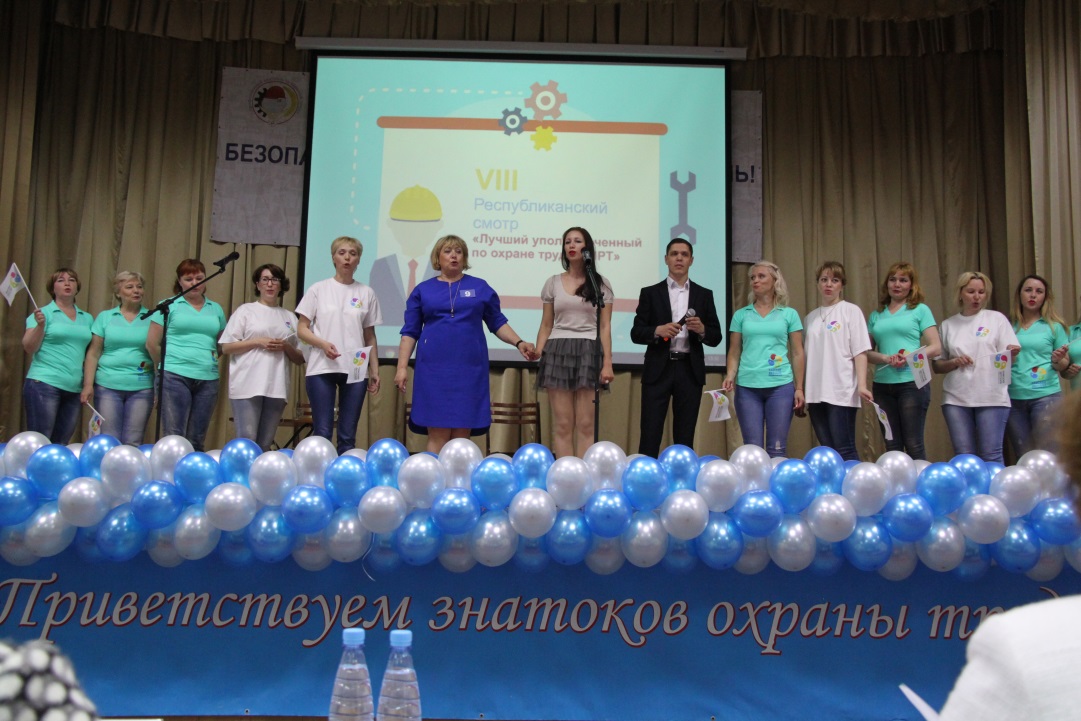 На конкурсе «Лучший уполномоченный по охране труда ФП РТ» в подгруппе государственных учреждений 
заняла 1 место 
ИСАЕВА ЛЮБОВЬ ВИКТОРОВНА
уполномоченная по охране труда ГАУЗ «КДМЦ»
21
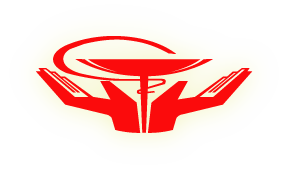 Анализ специальной оценки условий труда  по классам условий трудана 01.01.2018г.
22
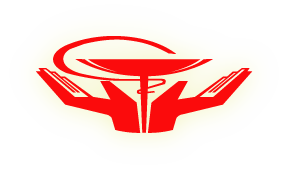 Производственный травматизм за 2017 год
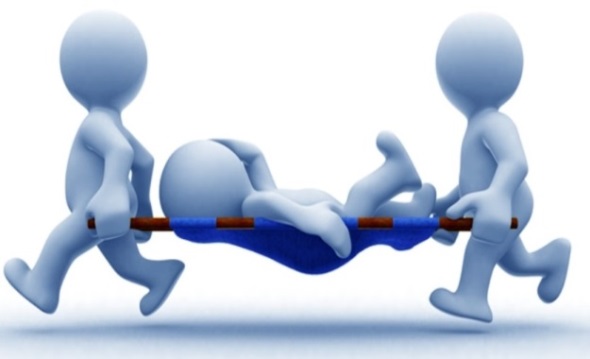 23
В 2017 году уменьшился коэффициент частоты (Кч) производственного травматизма в сравнении с 2016 годом до 0,39,  но увеличилось количество дней нетрудоспособности и составило 1377 дней на 34 пострадавших 
(Кт – 40,5).
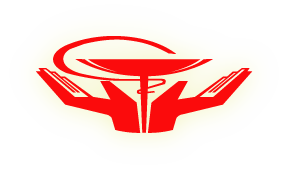 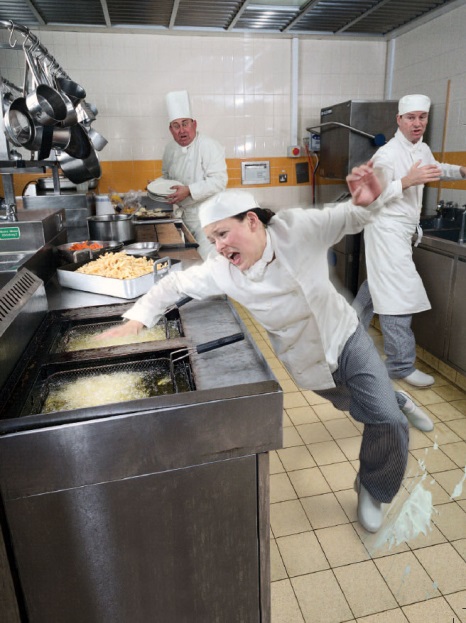 24
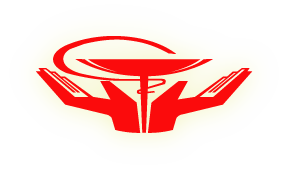 Профессиональная заболеваемость за 2017 год
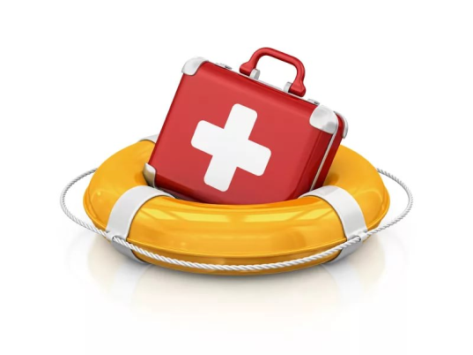 25
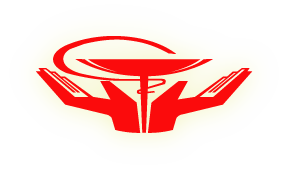 За 2017 год оздоровлено  в РЦР МЧС 188 работников, из них 172 женщины. Санаторными путевками за счет средств  бюджета РТ воспользовались       1449 работников.
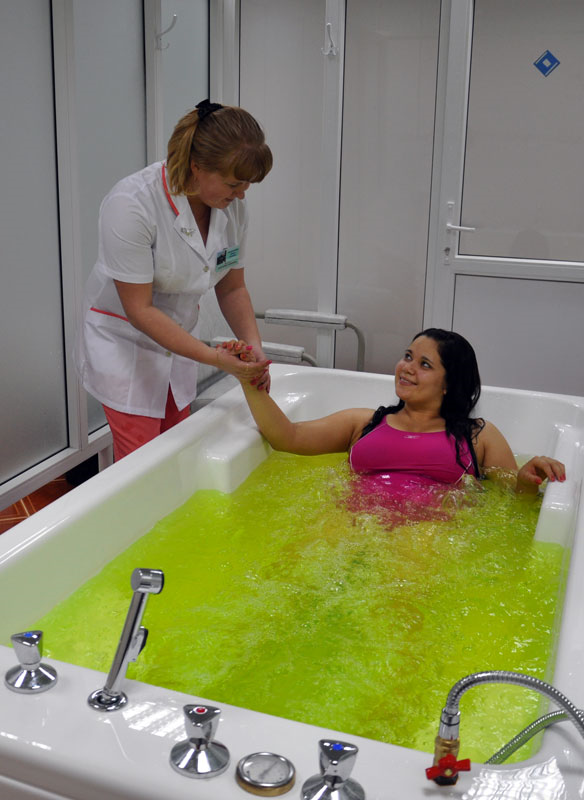 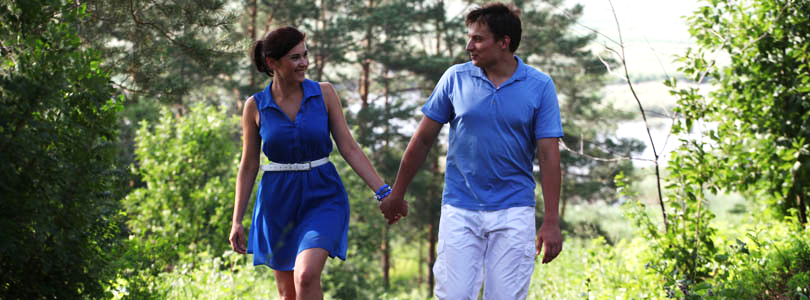 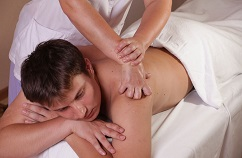 26
В 2017 году проведён Молодежный образовательный форум. В работе форума участвовали председатели и члены молодёжных советов и молодёжных комиссий профсоюзных организаций, большинство участников были моложе 35 лет.
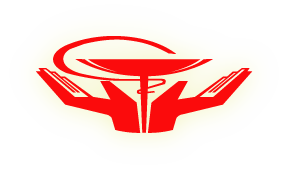 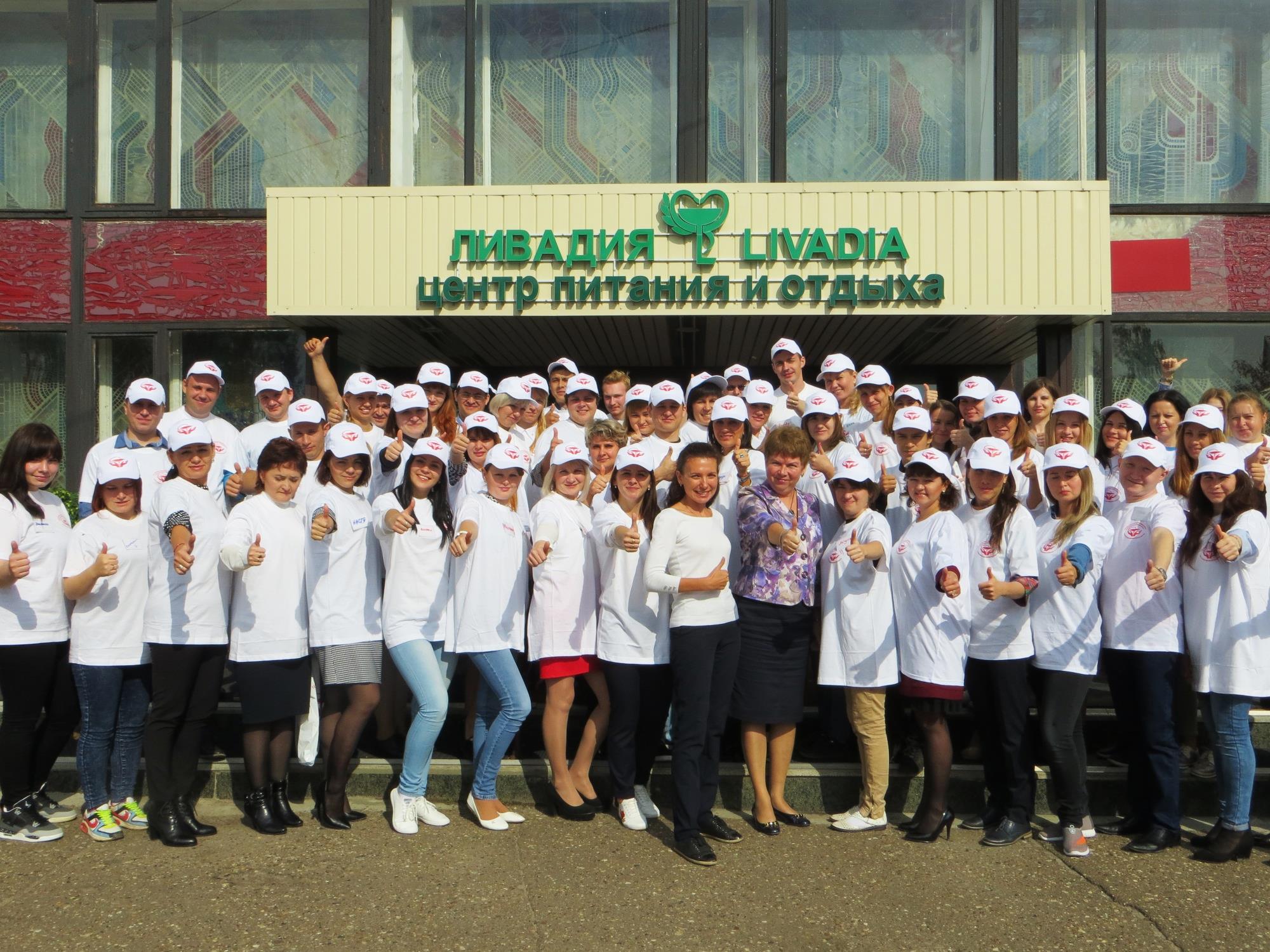 27
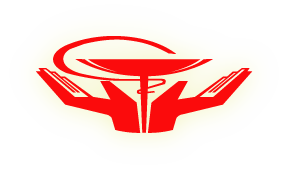 В 2017 году профсоюзные организации 
отрасли приняли участие в конкурсах ФП РТ: 
«Мой наставник», «Лучшая агитбригада», 
«Детский рисунок и плакат «Я б в рабочие пошёл», «Детский рисунок, посвящённый Великой Победе».
В конкурсе ФП РТ «Лучшая агитбригада» агитбригада Казанского медицинского колледжа заняла 3-е место. 
Все участники двух конкурсов по детским рисункам были отмечены наградой  ТРОПРЗ РФ
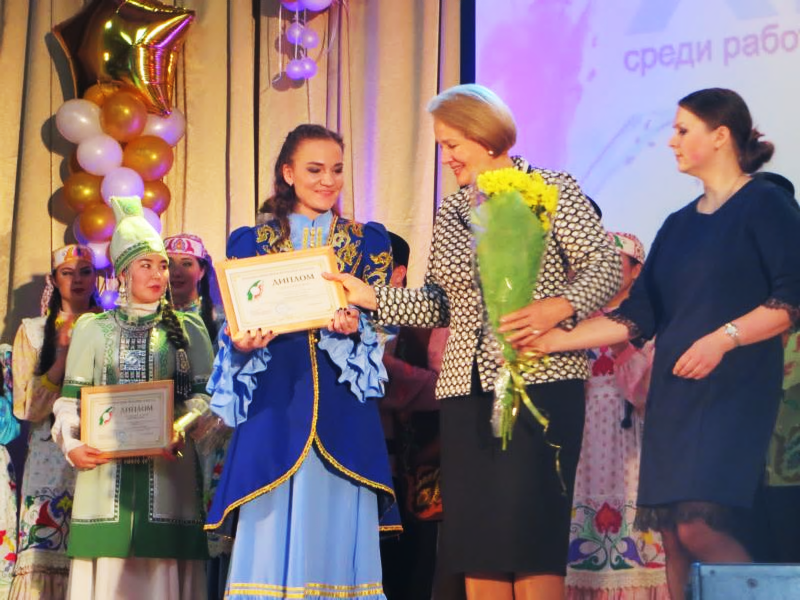 28
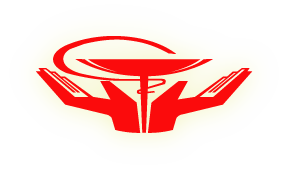 Молодым специалистам – врачам установлена  единовременная выплата на хозяйственное обустройство в размере 2153,4 рубля и в течение первых трёх лет непрерывной работы ежемесячно выплачивается по 1794,5 рубля.
29
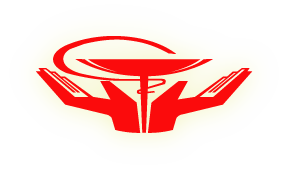 С января 2014 года действует постановление Кабинета Министров РТ от 25.02.2014 №120, согласно которому предоставляются гранты по 500 тысяч рублей на строительство жилья. В 2017 году действие постановления было продлено, и трудоустроено 127 врачей различных специальностей. По программе «Земский доктор» в 2017 году возрастной потолок поднят до 50 лет, в программу с 2016 года  были  включены и рабочие поселки.  Трудоустроено в 2017 году  80 специалистов.
30
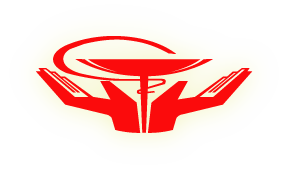 В 2017 году профсоюзные стипендии получали 16 человек, из них: 11 студентов средних образовательных учреждений,   5 студентов КГМУ. Один студент КГМУ получает стипендию ЦК Профсоюза работников  здравоохранения РФ.
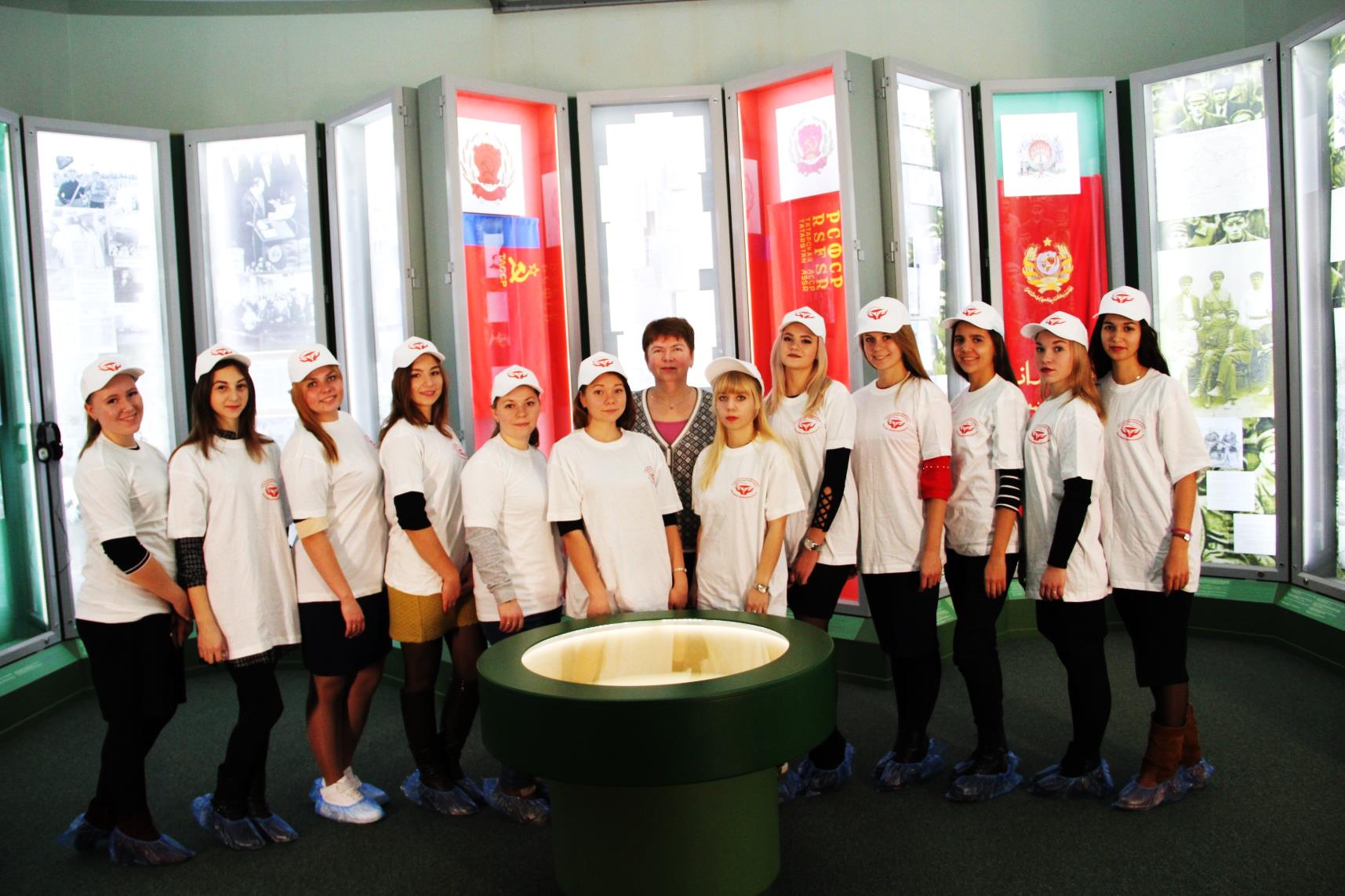 31
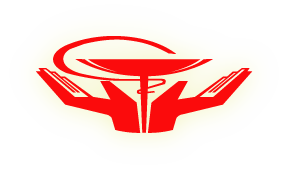 В конкурсе ФП РТ  «Мой наставник» участник от ТРОПРЗ РФ процедурная медсестра ГАУЗ «РКОД» Татьяна Фокеева заняла 3-е место.
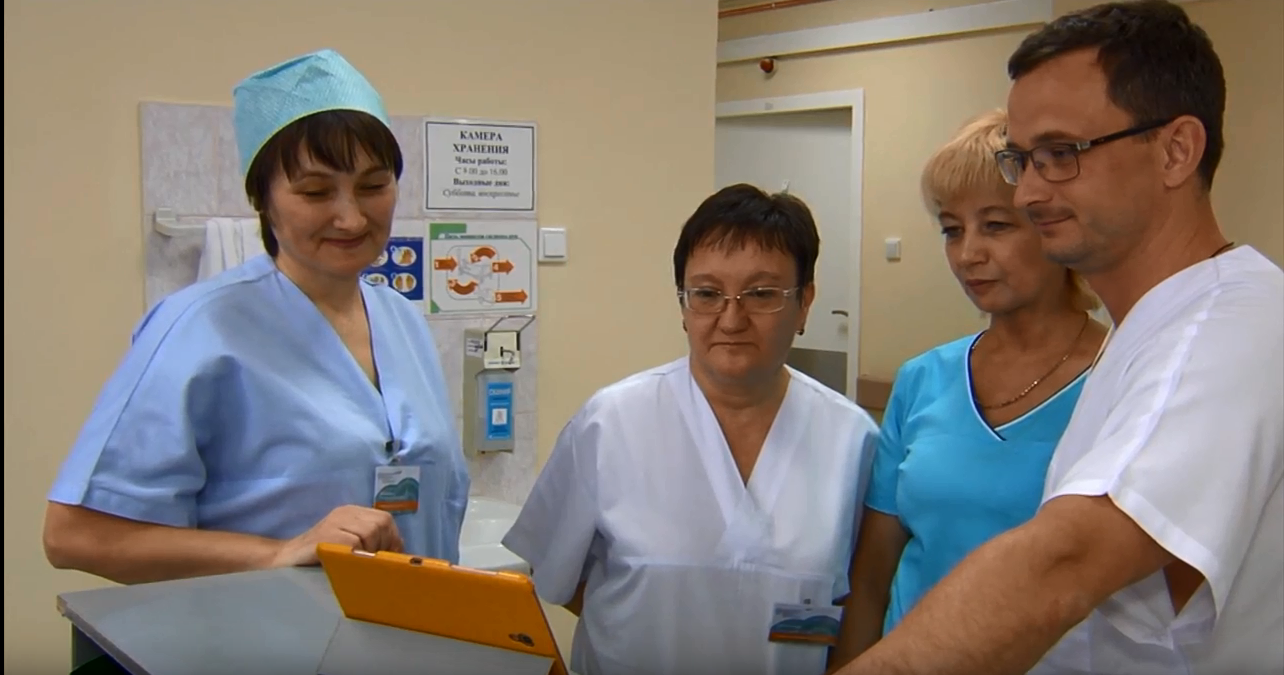 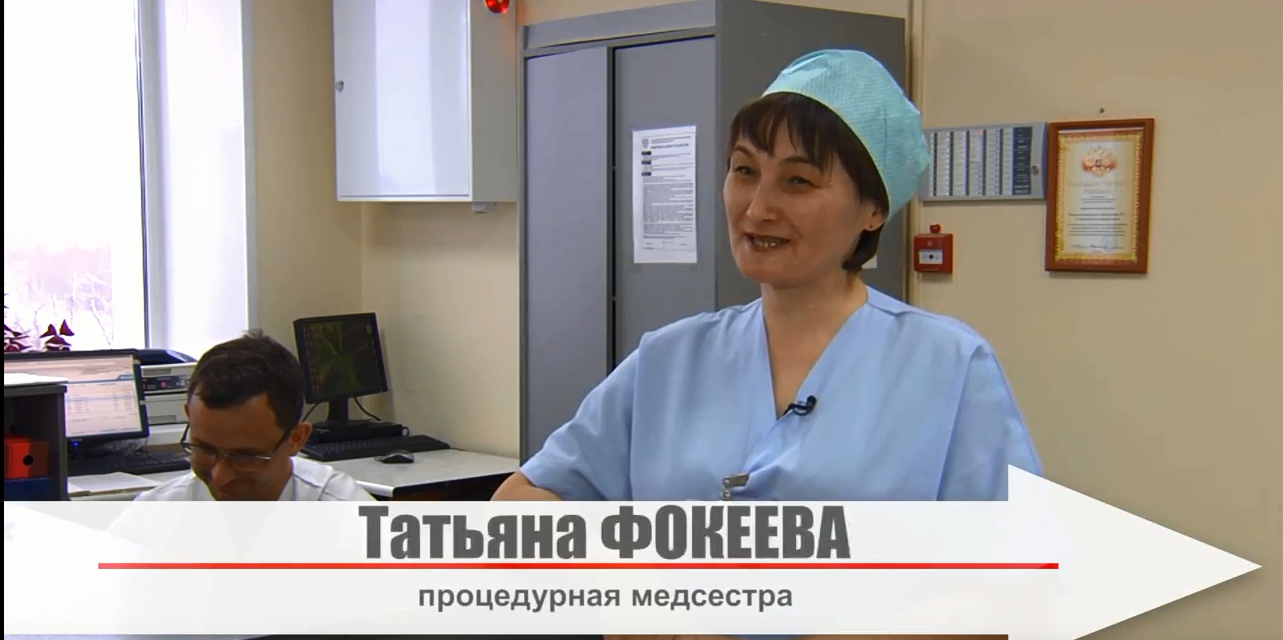 32
Обучение проводилось для  
различных категорий профактива
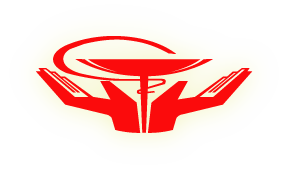 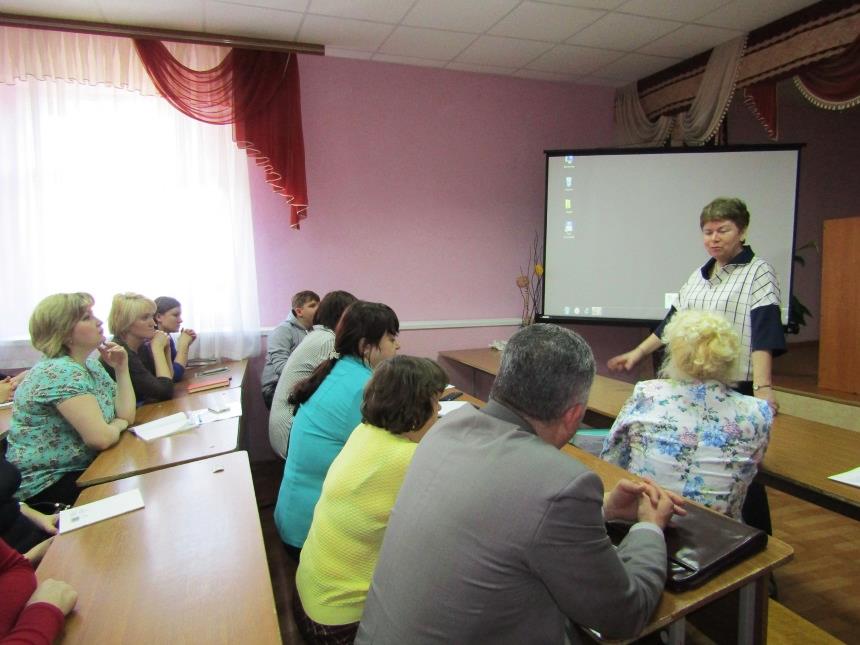 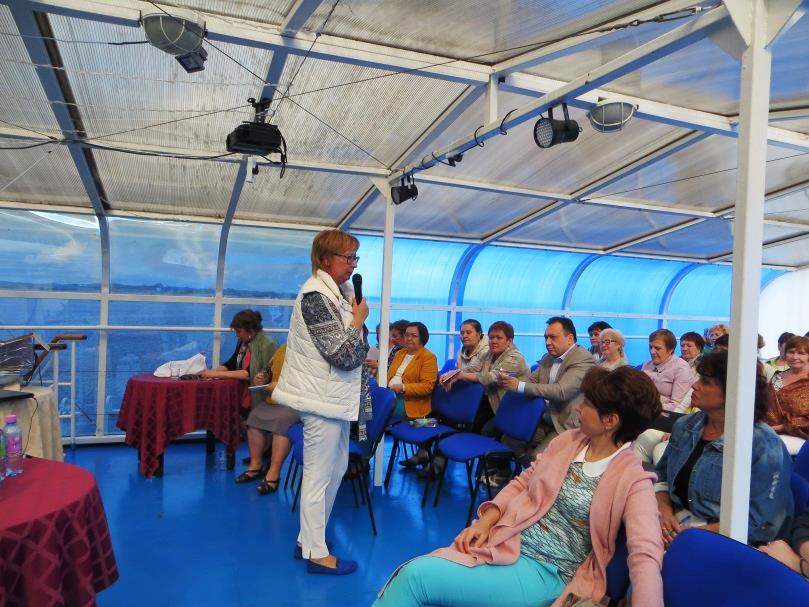 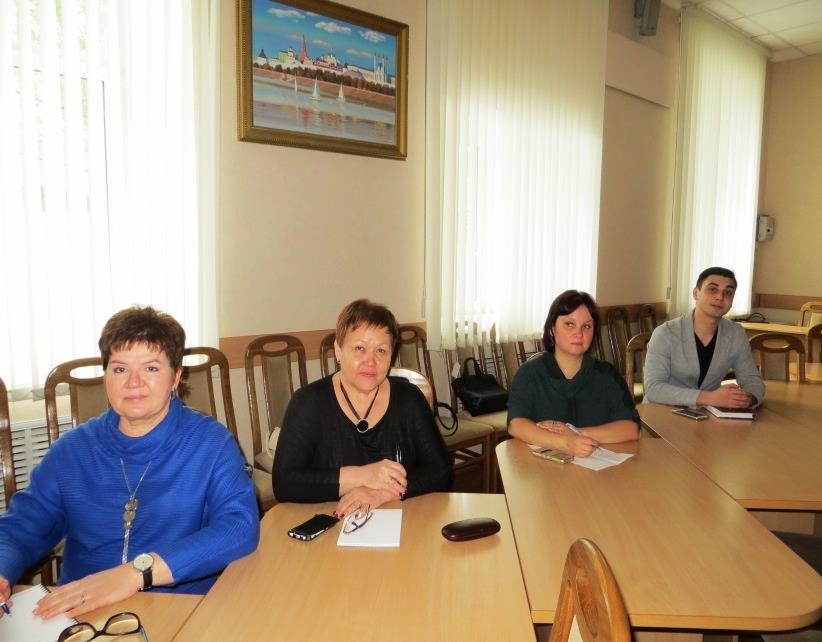 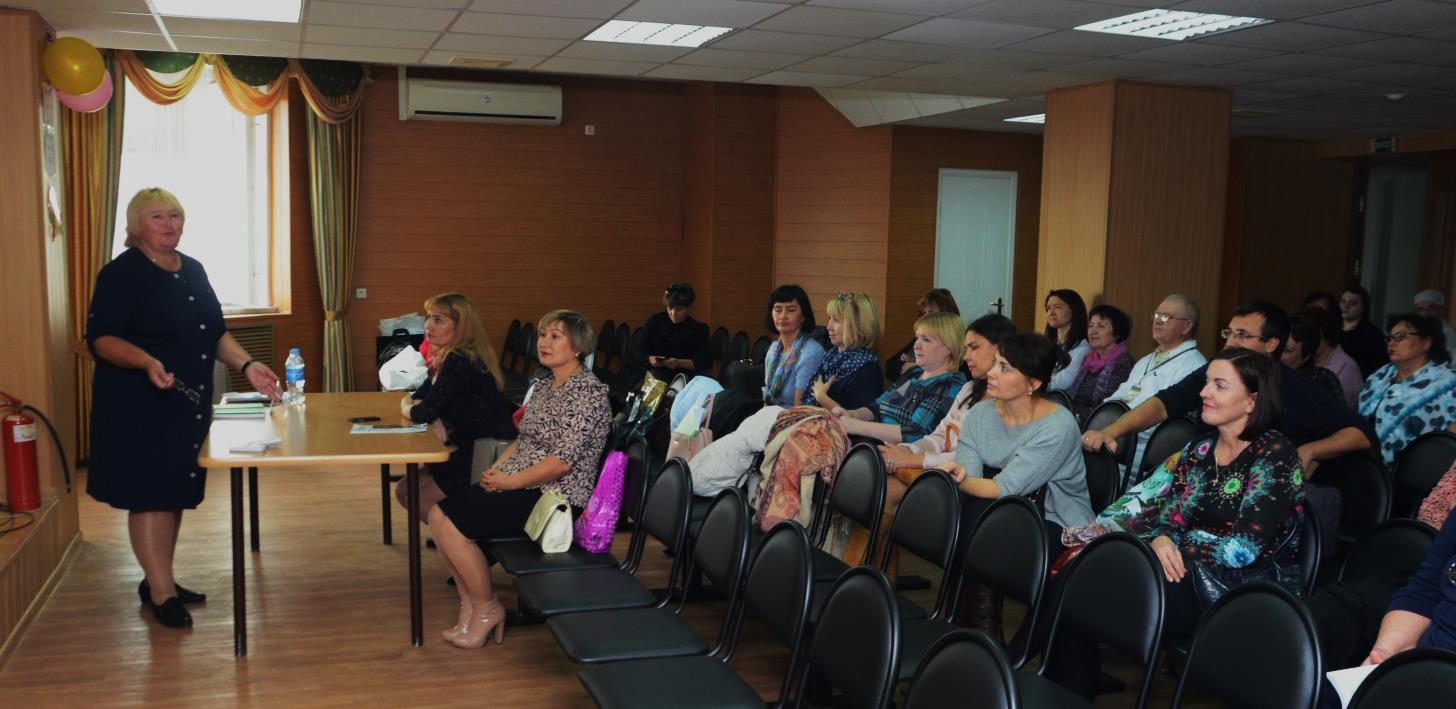 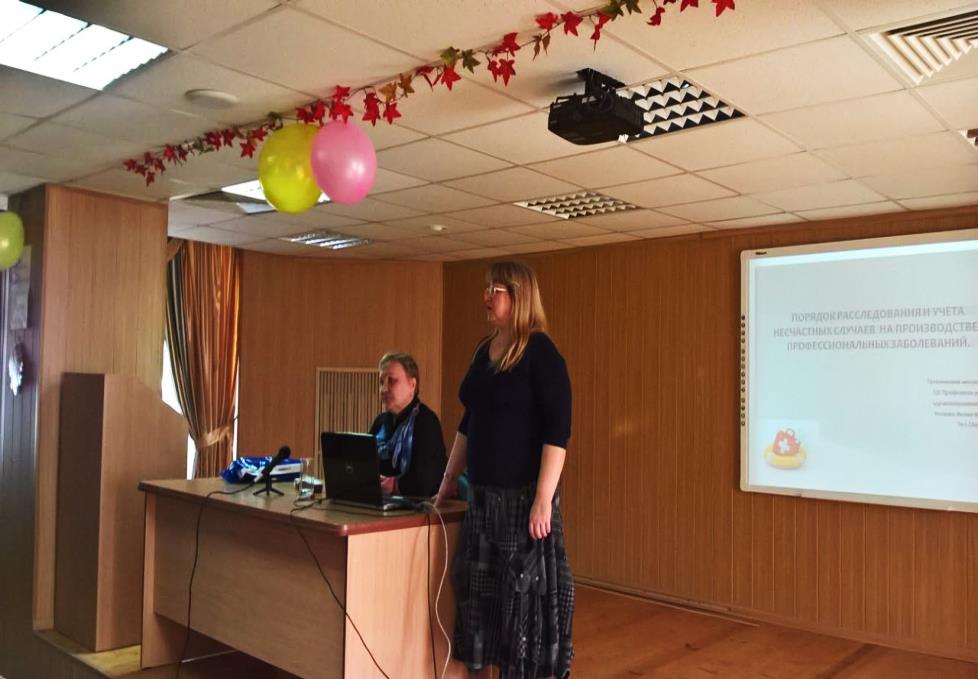 33
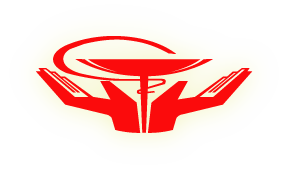 В 2017 году медицинские организации Набережных Челнов, 
ГАУЗ «Менделеевская ЦРБ» и  ГАУЗ «Лениногорская ЦРБ» стали победителями и призёрами  отраслевого и республиканского этапов конкурса по номинациям: «Лучший колдоговор», «За активное развитие кадрового потенциала», «За эффективную защиту социально-трудовых прав молодежи».
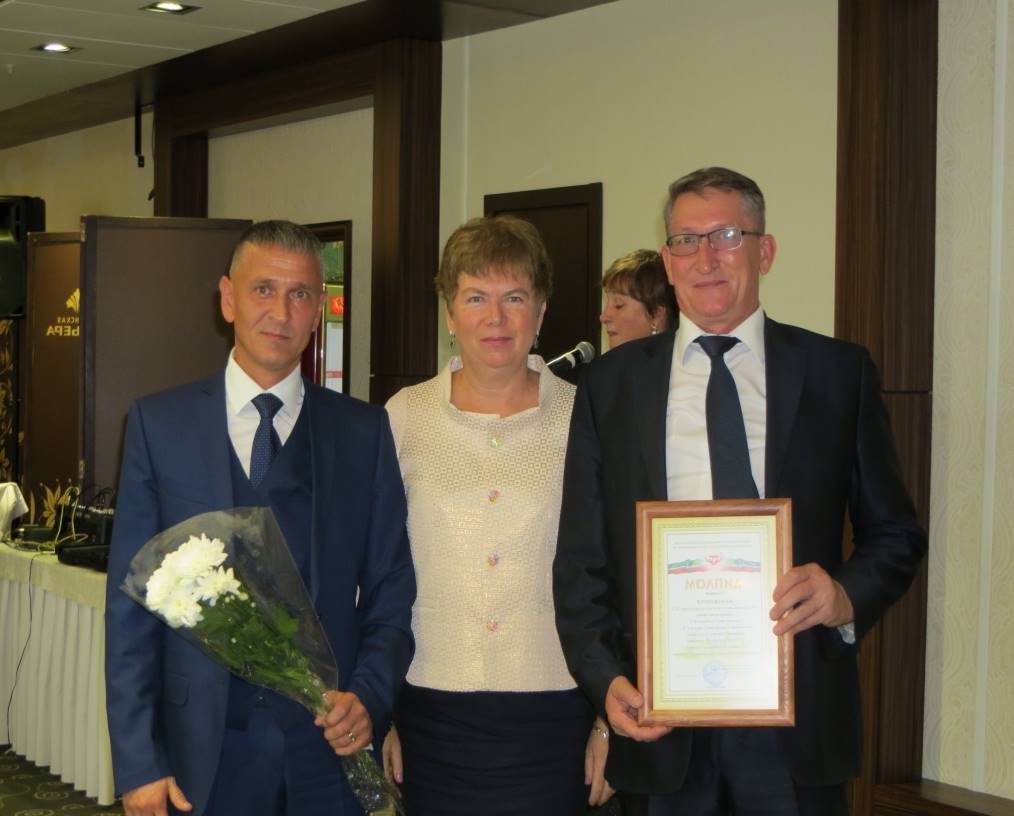 34
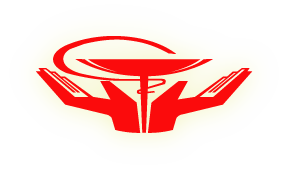 Спасибо за внимание!
35
VIII Пленум
Татарстанской республиканской организации 
профсоюза работников здравоохранения РФ

О выполнении  в 2017 году
отраслевого соглашения 
по организациям, находящимся в ведении Министерства здравоохранения Республики Татарстан на 2017 - 2019г.г.
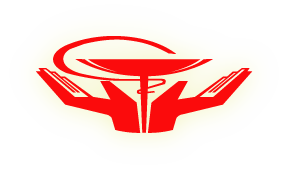 22 марта 2018г.
36